ПАМЯТКИ о дистанционном обучении
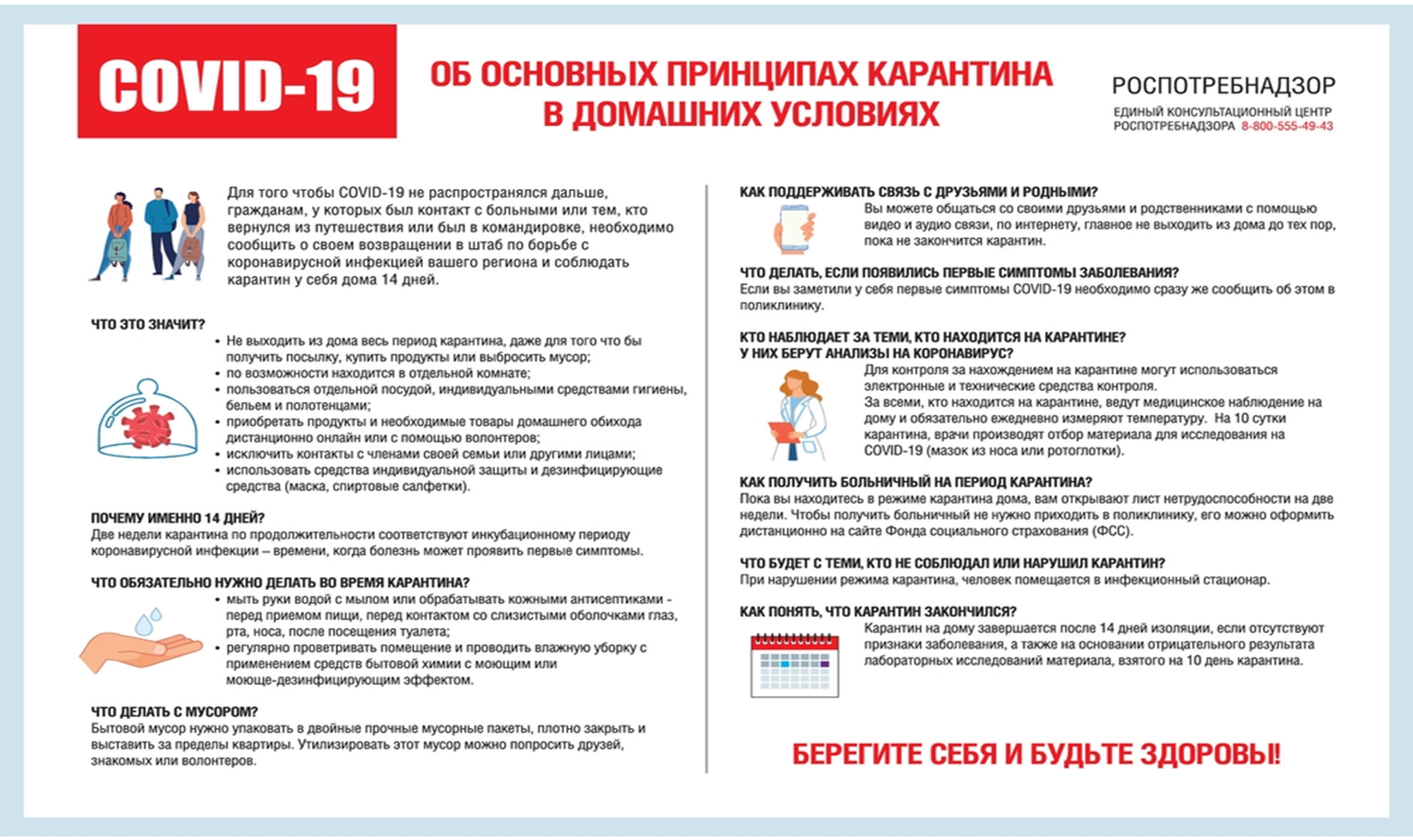 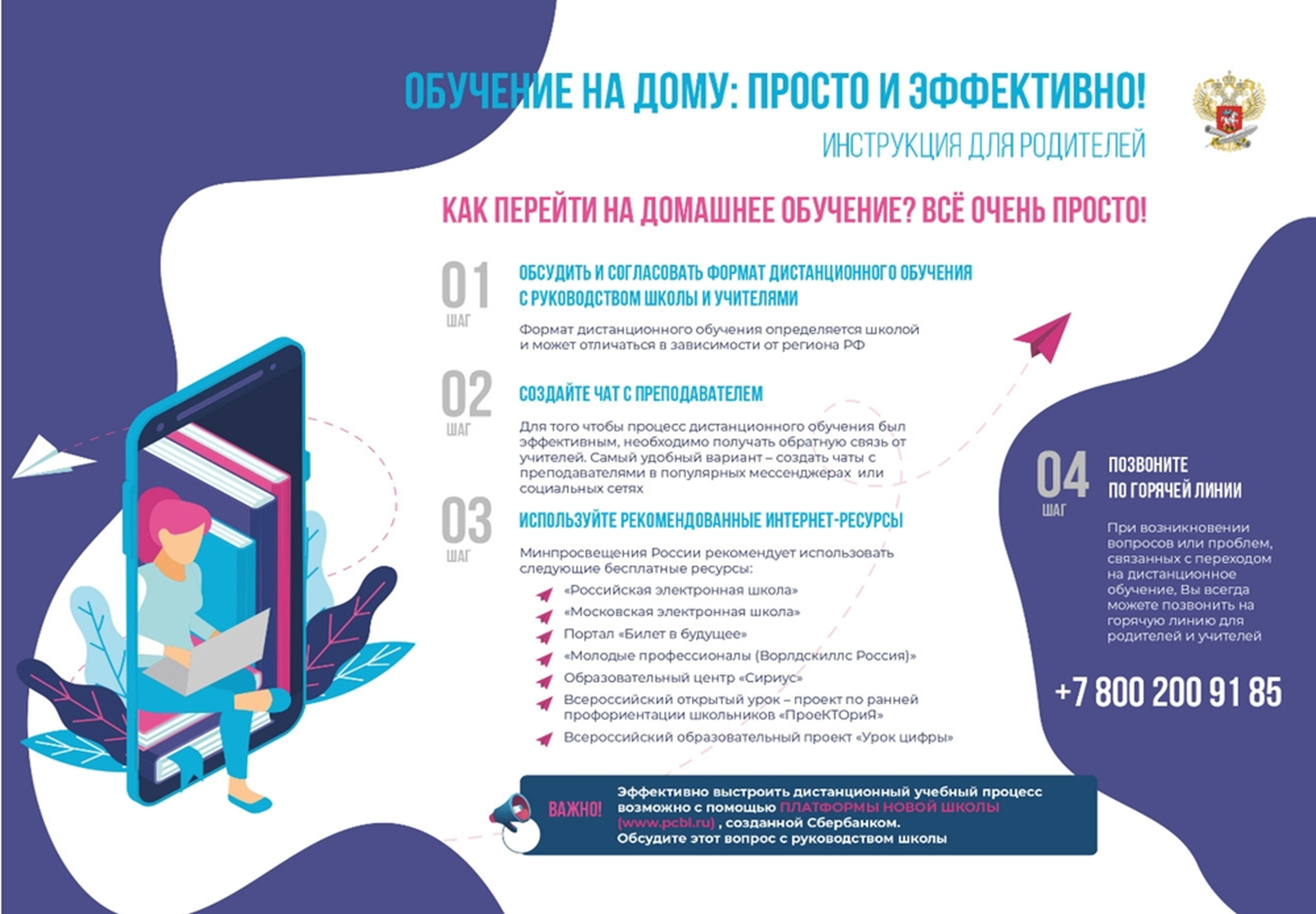 Инструменты дистанцион-ного обучения